Варианты маршрутов доставки
Хельсинки
                                                                                   1                         Минск
                                            2                                          									           
                   3,4										                                                                          4
                                                                                             3


				Санкт-Петербург
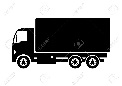 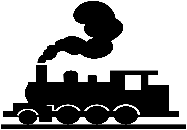 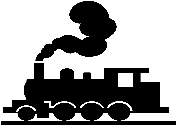 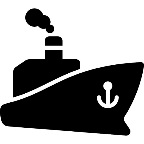 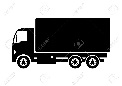